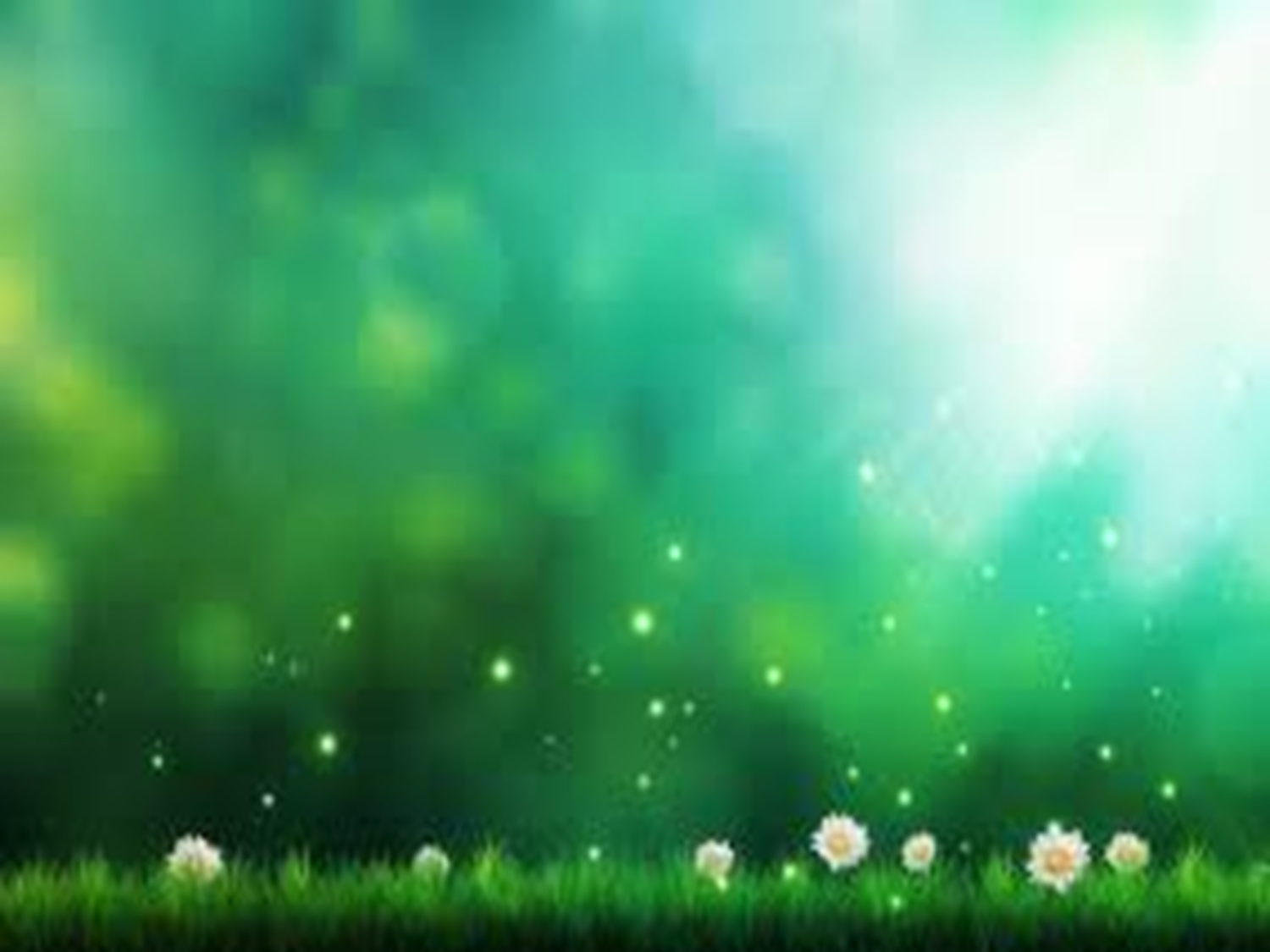 NOGOMETNA    UTRKA
Tko je bolji nogometaš? Pomogni dječacima dati gol.
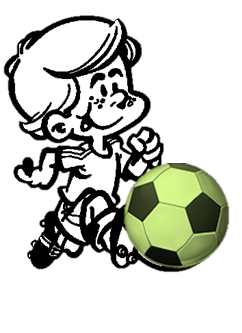 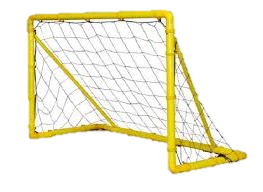 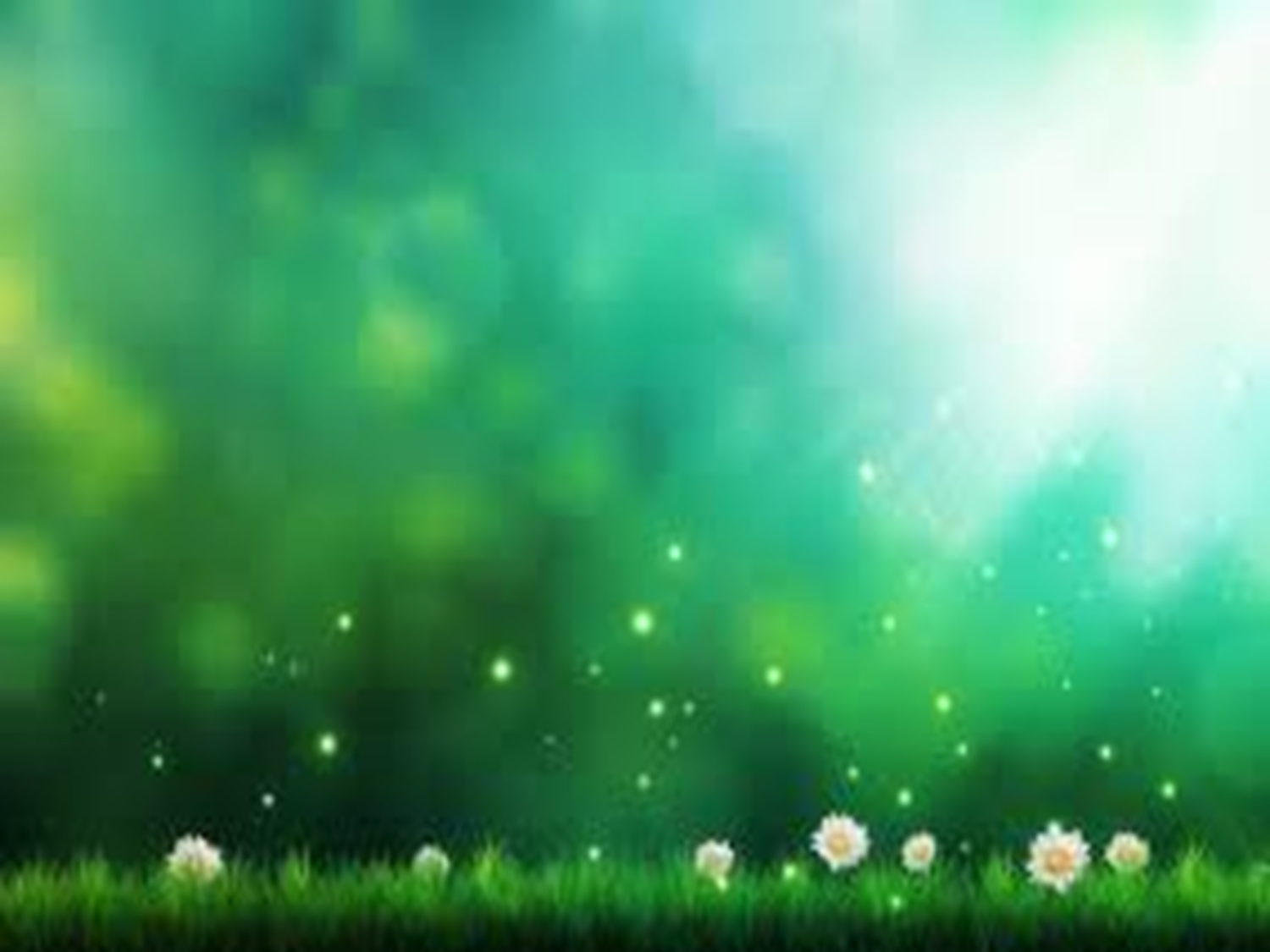 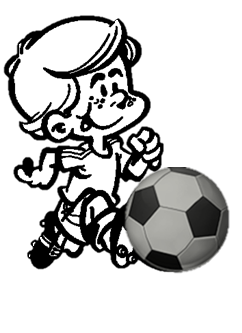 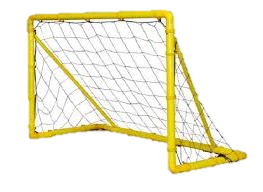 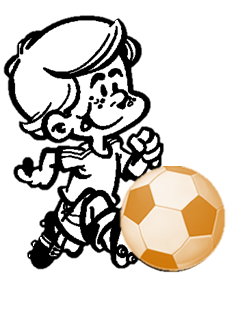 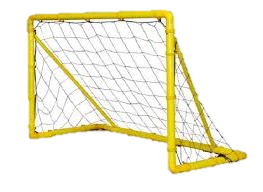 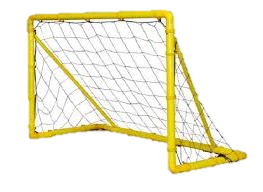 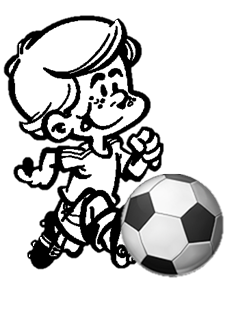